CMPU-145: Foundations of Computer ScienceSpring, 2019
5: Combinations and Permutations & Functions
Counting selections of k items from n elements set A
For Permutations order always maintained:
{order, no order} {repetition, no repetition}
	P(n, k): count the tuples of k unique elements from set A

{order, no order} {repetition, no repetition}
	P(n, k): count the tuples of k elements from set A
2
4/15/2019
CMPU 145 – Foundations of Computer Science
Counting selections of k items from n elements set A
For Combinations ‘no order’ always maintained:
{order, no order} {repetition, no repetition}
	C(n, k) or “n choose k” 
		We count subsets of set A, each with k elements
{order, no order} {repetition, no repetition} 
		We count the k-item multisets  (in Java: bag) of set A
3
4/15/2019
CMPU 145 – Foundations of Computer Science
Note: Makinson Terminology
Makinson refers to modes and uses “+” for 
	order matters: 		O+
	order doesn’t matter: 	O-
	repetition allowed		R+
	repetition not allowed	R-
	
And, we can combine these modes: O+R+, O+R-, O-R+, O-R-
(I’ll use the terms for the modes set in Table 5.2)
4
4/15/2019
CMPU 145 – Foundations of Computer Science
Let me count the ways I
Let’s consider the 4 different formulas we can create,
Based on repetition/no repetition.
Permutations (order)
Combinations (no order)
5
4/15/2019
CMPU 145 – Foundations of Computer Science
Let me count the ways I I
Let’s consider the 4 different formulas we can create,
Based on repetition/no repetition.
Permutations (order)
Combinations (no order)
One other obeservation: 
If repetition is not allowed, we are capped in some way on our choices/picks: why?
6
4/15/2019
CMPU 145 – Foundations of Computer Science
Let me count the ways I I I
Let’s consider the 4 different formulas we can create,
Based on repetition/no repetition.
Permutations (order)
Combinations (no order)
One other obeservation: 
If repetition is not allowed, we are capped in some way on our choices/picks: why?
Answer: The Pigeonhole Principle. Max picks == n, so k <= n
7
4/15/2019
CMPU 145 – Foundations of Computer Science
Permutations I
{order, no order} {repetition, no repetition}
The Pigeonhole Principle. Max picks == n, so k <= n
P(n,k) n elements, k <= n
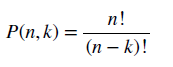 8
4/15/2019
CMPU 145 – Foundations of Computer Science
Permutations II
{order, no order} {repetition, no repetition}
P(n,k) n elements, k <= n
We are counting possible injective functions
	 of set {1, …, k} into A
		injective functions? recall  (via wikipedia)
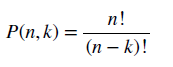 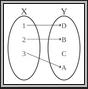 9
4/15/2019
CMPU 145 – Foundations of Computer Science
Permutations III
{order, no order} {repetition, no repetition}
P(n,k) n elements, k <= n
How to think about the function: for k < n,
There are n ways to choose first item
There are n-1 ways to choose the next item
There are n-2 ways to choose the next item
There are . . .
Or, n*(n-1)*(n-2) . . . (n-(k-1)) = 

n*(n-1)*(n-2)* . . .(n-(k-1))     (n-k)!
-----------------------------  *  ------
               1                  (n-k)!
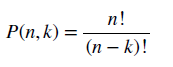 10
4/15/2019
CMPU 145 – Foundations of Computer Science
Permutations IV
{order, no order} {repetition, no repetition}
P(n,k) n elements, k <= n

Example: 
How many 6 digit (decimal) numbers, no digits repeat?
P(n,k) = P(10,6) = 10!/(10-6)!
= 10!/4! = 10*9*8*7*6 = 151,200
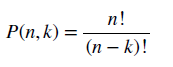 11
4/15/2019
CMPU 145 – Foundations of Computer Science
Permutations: n == k
{order, no order} {repetition, no repetition}
P(n,k) n elements, if k == n
We are choosing every element in the set and: (n-n)! = 1

P(n,n) = n! = total number of ways to order set A
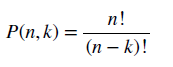 12
4/15/2019
CMPU 145 – Foundations of Computer Science
Combinations I
{order, no order} {repetition, no repetition}
The Pigeonhole Principle. Max picks == n, so k <= n
C(n,k) n elements, k <= n
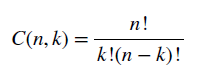 13
4/15/2019
CMPU 145 – Foundations of Computer Science
Combinations II
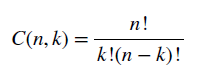 {order, no order} {repetition, no repetition}
How to think about combinations…
C(n,k) counts # of {k element subsets] of set A with n elements
Each subset has P(k,k) orderings, i.e. k!
The # of ordered subsets P(n,k) = k! * C(n,k) 
Multiply both sides by 1/k! we get c(n,k).

	P(n,k) * 1/k! = k! * C(n,k) * 1/k!

	P(n,k)
	-------       = C(n,k)
   k!
P(n,k)
14
4/15/2019
CMPU 145 – Foundations of Computer Science
Combinations III
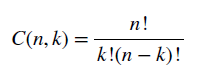 {order, no order} {repetition, no repetition}
How to think about combinations…
Example: How many ways can you choose a 6 person jury          out of a list of 10 potential jurors? 
C(10,6) = 10!/(6!*4!)
	 = 10*9*8*7/4*3*2
          
          = 210
P(n,k)
15
4/15/2019
CMPU 145 – Foundations of Computer Science
Let’s allow repetition I
Permutations w/repetition: {order, no order} {repetition, no repetition}

nk
With repetition, there are no restrictions on our choices, we can make the same choices over and over again. 
Example: How many distinct passwords consisting of 2 letters followed by 4 digits can be created? (from last week’s lecture) 
262 = 676 
104 = 10000
676 * 10000 = 6,760,000 (multiplication principle)
16
4/15/2019
CMPU 145 – Foundations of Computer Science
Let’s allow repetition Let’s allow repetition I
Combinations:   {order, no order} {repetition, no repetition}
For n >= 1
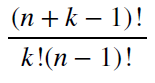 17
4/15/2019
CMPU 145 – Foundations of Computer Science
Let’s revisit & rework that juror example
The original example: 10 potential jurors, select 6.
One person –> one jurist.
New example: 10 students preparing for a stage play, 6 tasks must be completed before show starts on Saturday.
Order is irrelevant (no order)
One person – can do more than one task (no classes on Friday)
Combinations =
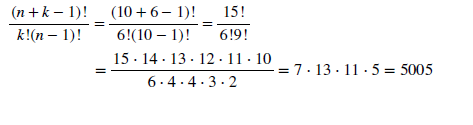 18
4/15/2019
CMPU 145 – Foundations of Computer Science
More: next time!
To be continued . . .
19
4/15/2019
CMPU 145 – Foundations of Computer Science